BOLETÍN JURÍDICO DICIEMBRE DE 2024
OFICINA LEGAL
Corte Constitucional
Sentencia SU-355 de 2020 
Expediente T-7.494.532
Sala Plena
Tipo de Acción

Aborda la procedencia de la acción de tutela contra providencias judiciales y sentencias de nulidad por inconstitucionalidad

Tribunal de Origen

Sección Cuarta de la Sala Plena de lo Contencioso Administrativo del Consejo de Estado.

Resolución Impugnada

Sentencia del 6 de febrero de 2018.
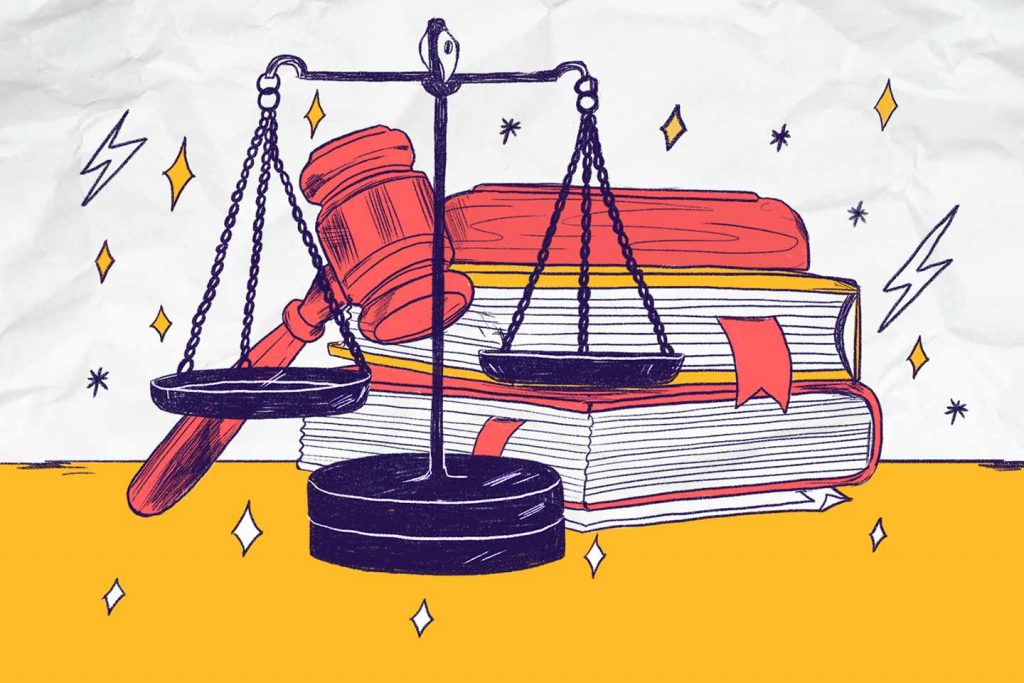 Hechos relevantes
Reclamación

1. El 1° de junio de 2018, el Consejo Superior de la Judicatura presentó una acción de tutela contra la sentencia del 6 de febrero de 2018 del Consejo de Estado.
2. La decisión del Consejo de Estado fue confirmada por la Sección Cuarta de la Sala Plena el 30 de mayo de 2019.
3. El Consejo Superior de la Judicatura argumentó que la decisión vulneró sus derechos al debido proceso, a la defensa y a la administración de justicia.

Decisión del Consejo de Estado

Declaró la nulidad del acuerdo por desconocer varios artículos de la Constitución Política.
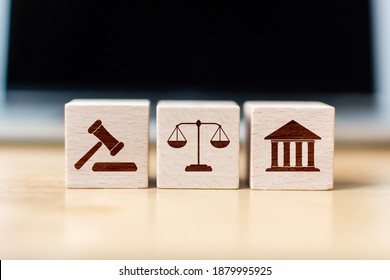 Decisión de la corte constitucional
Revocación del Fallo

La Corte Constitucional revocó el fallo proferido por la Sección Cuarta de la Sala Plena de lo Contencioso Administrativo del Consejo de Estado.

Concesión del Amparo

Concedió el amparo de los derechos fundamentales al debido proceso, defensa y acceso a la administración de justicia del Consejo Superior de la Judicatura.

Dejar sin Efectos

Dejó sin efectos la sentencia del 6 de febrero de 2018 del Consejo de Estado.

Procedimiento Especial

Determinó que el artículo 257A de la Constitución regula un procedimiento especial para la elección de los Magistrados de la Comisión Nacional de Disciplina Judicial.
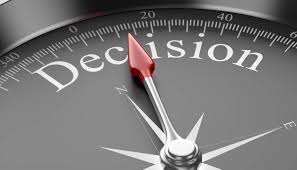 Procedencia de la Acción de Tutela contra Providencias Judiciales
Relevancia Constitucional
La tutela debe invocar la protección de derechos fundamentales que hayan sido vulnerados por la providencia judicial.

Subsidiariedad
La tutela procede solo cuando no existan otros medios de defensa judiciales eficaces.

Inmediatez
La acción de tutela debe ser interpuesta dentro de un término razonable desde la ocurrencia de la vulneración.

Defectos Materiales
La providencia judicial debe presentar defectos como:
Defecto orgánico: Falta de competencia del juez que emitió la providencia.
Defecto procedimental absoluto: Violación del debido proceso.
Defecto fáctico: Desconocimiento de pruebas relevantes.
Defecto sustantivo: Aplicación indebida de normas jurídicas.
Error inducido: Decisión basada en un error grave.
Decisión sin motivación: Falta de justificación adecuada.
Desconocimiento del precedente: Ignorar jurisprudencia vinculante.
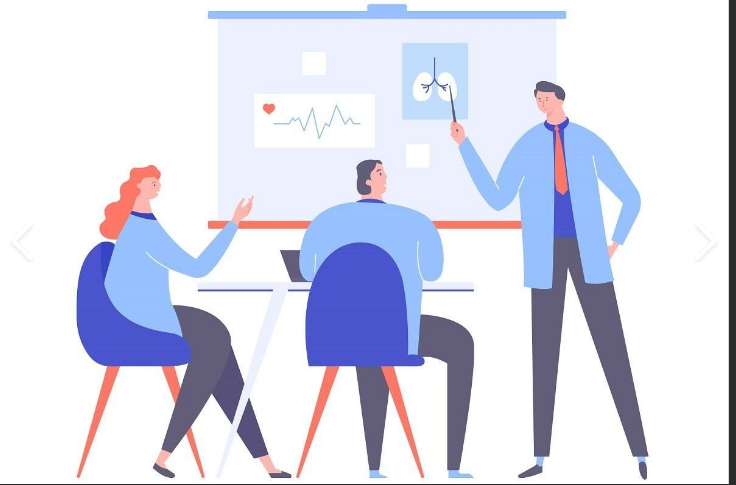 Procedencia de la Tutela contra Sentencias de Nulidad y conclusión
PROCEDENCIA

La tutela contra sentencias de nulidad procede cuando dichas sentencias vulneran derechos fundamentales y no hay otro medio judicial para protegerlos.

Conclusión 

La Sentencia SU-355 de 2020 subraya la importancia de proteger los derechos fundamentales en el ámbito judicial y establece un precedente para la revisión de providencias judiciales y sentencias de nulidad por inconstitucionalidad.
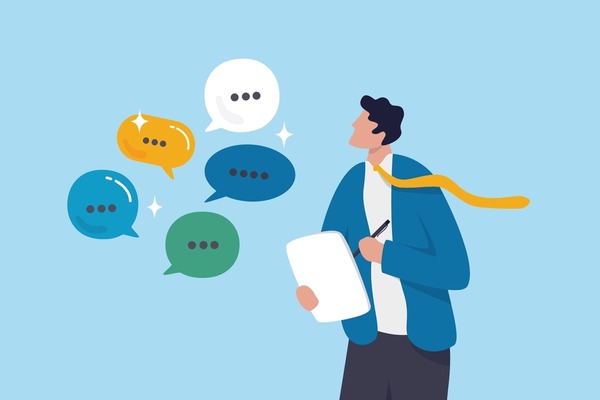